Encounter HimPart 3
Eucharistic Adoration
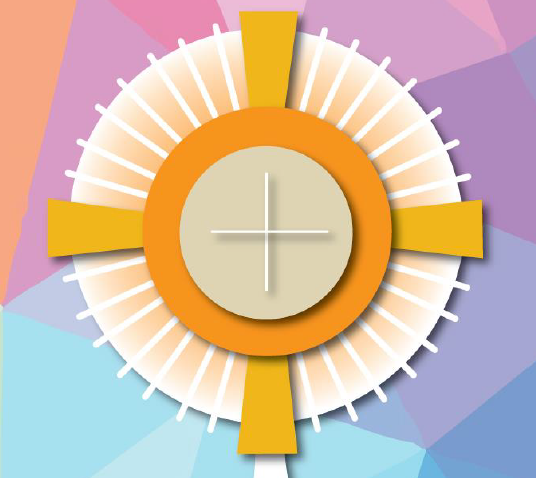 What do you do at the end of Eucharistic Adoration?
Prayer


O Sacrament Divine.
O Sacrament Most Holy, 
Be with me now and always.

Amen
Please click picture to play video